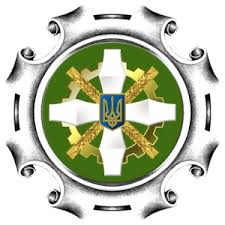 Стратегія модернізації та розвитку Пенсійного фонду Українина період до 2020 року
м. Київ
2016 рік
Поліпшення якості обслуговування громадян
Забезпечення обслуговування громадян незалежно від місця їх реєстрації
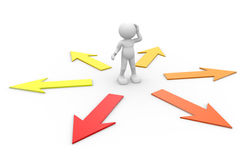 Впровадження єдиних стандартів обслуговування громадян за принципом «єдиного вікна» у залах обслуговування (фронт-офісах)
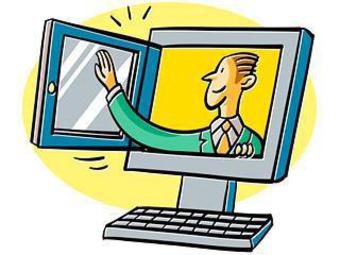 Впровадження електронних пенсійних справ і системи централізованого призначення (перерахунку) та виплати пенсій на їх основі
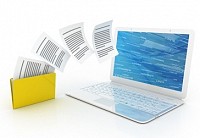 Створення агентських пунктів обслуговування громадян на базі банківської, поштової  та іншої інфраструктури
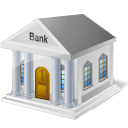 Створення умов для дистанційного обслуговування громадян (подання заяв, звернень тощо) через Веб-портал ПФУ з використанням ЕЦП
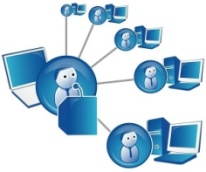 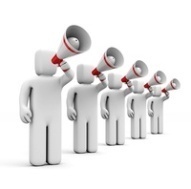 Впровадження технологій індивідуально-масового інформування громадян
Запровадження модернізованого пенсійного посвідчення у вигляді електронного документу
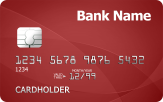 Вдосконалення системи управління фінансовими ресурсами Пенсійного фонду
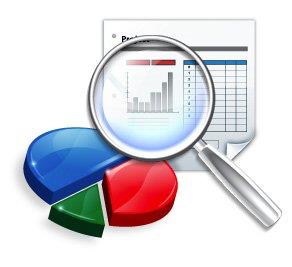 Моніторинг персоніфікованих даних про зарплату, співставлення їх з даними інших інформаційних ресурсів, реагування на виявлені ознаки тінізації зарплати
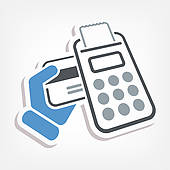 Використання електронного свідоцтва державного соціального страхування з метою підтвердження даних про доходи для отримання пільг, допомог, кредитів тощо
Електронна централізована система реєстрації та обліку трудових відносин на базі Реєстру застрахованих осіб (Електронна трудова книжка)
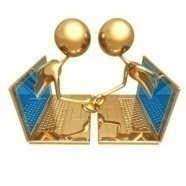 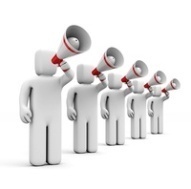 Регулярне інформування громадян про набуті соціальні права та перспективи їх втрат в разі роботи «в тіні»
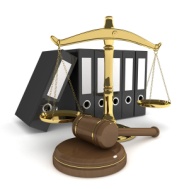 Механізми захисту прав застрахованих осіб (фіскальні, правоохоронні, судові)
Механізм доступу роботодавців, банків тощо до персональних даних громадян (за їх згодою) з метою їх якісного і повноцінного обслуговування
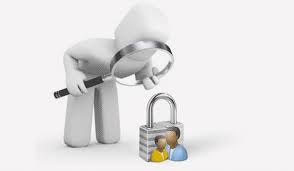 Створення умов для впровадження обов'язкової накопичувальної пенсійної системи, в т.ч. професійної
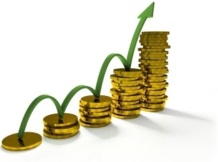 Максимальна автоматизація функціональних процесів
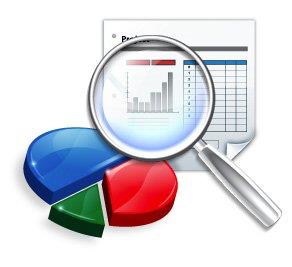 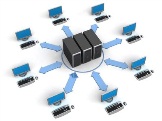 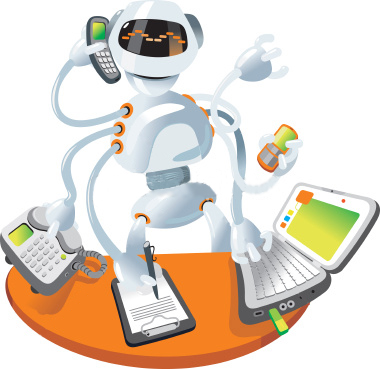 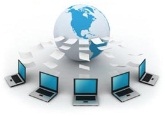 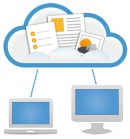 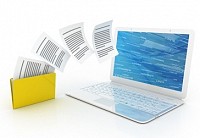 5
Технологічний розвиток інформаційних ресурсів
Інтеграція інформаційних ресурсів пенсійної системи
Модернізація системи адміністрування інформаційних ресурсів та інформаційної безпеки
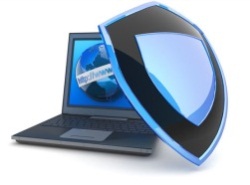 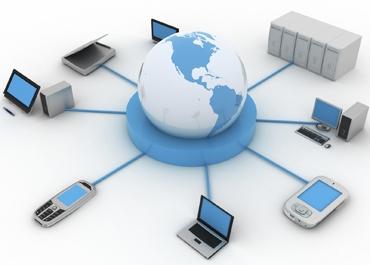 внутрішній контроль;

моніторинг стану інформаційної безпеки;

технічний захист інформації
завершення переходу інформаційних ресурсів Пенсійного фонду на веб-орієнтовані технології;

створення централізованої системи багатомірної аналітики;

створення ефективної системи зовнішньої інформаційної взаємодії  (із системами органів  соціального захисту, юстиції, соціального страхування, правоохоронними органами та органами фіскальної служби)
Зміцнення технічної бази пенсійної системи
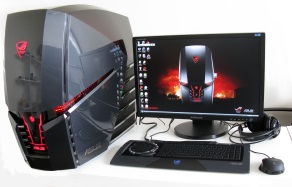 оновлення парку комп'ютерної техніки
Оптимізація управління пенсійною системою (кадрова складова)
впровадження сучасних інформаційних технологій;
технічне переоснащення органів Пенсійного фонду
Скорочення чисельності працівників органів ПФУ
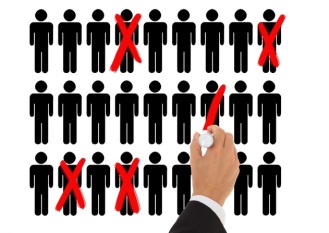 використання механізму виявлення необхідності підвищення рівня професійної компетентності; 
оцінювання результативності та ефективності роботи;
стимулювання результативної діяльності
Підвищення кваліфікаційного рівня та ефективності роботи персоналу
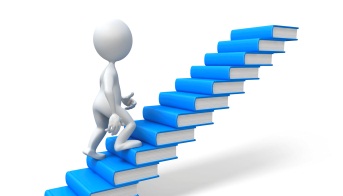 економія коштів від оптимізації штатної чисельності персоналу органів Пенсійного фонду
Збільшення рівня оплати праці
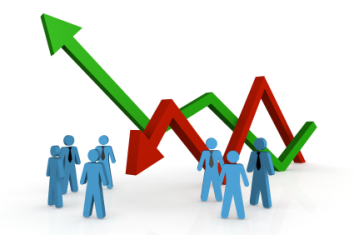 Забезпечення прозорості та відкритості діяльності Пенсійного фонду